সবাইকে আজকের ক্লাসে শুভেচ্ছা
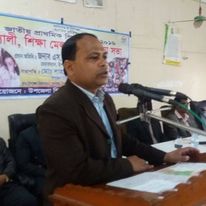 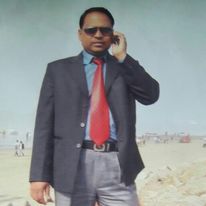 শিক্ষক পরিচিতি
মোঃ শওকত আকবর
প্রধান শিক্ষক 
জাঙ্গালিয়া সপ্রাবি
দেলদুয়ার, টাঙ্গাইল।
পাঠ পরিচিতি
শ্রেণিঃ প্রথম
বিষয়ঃ বাংলা
অধ্যায়ঃ ১৩
পাঠঃ স্বরবর্ণ (অ ………ঔ পর্যন্ত)
শিখনফল
পড়া
১.১.১ বাংলা বর্ণমালা স্পষ্ট ও শুদ্ধ উচ্চারণে পড়তে পারবে।
লেখা
১.১.1 স্পষ্ট ও সঠিক আকৃতিতে বাংলা বর্নমালা লিখতে পারবে ।
আজকের পাঠ_
স্বরবর্ণ (অ ………ঔ পর্যন্ত)
শিক্ষক পাঠ
স্বরবর্ণের স্বর পাঠ করব।
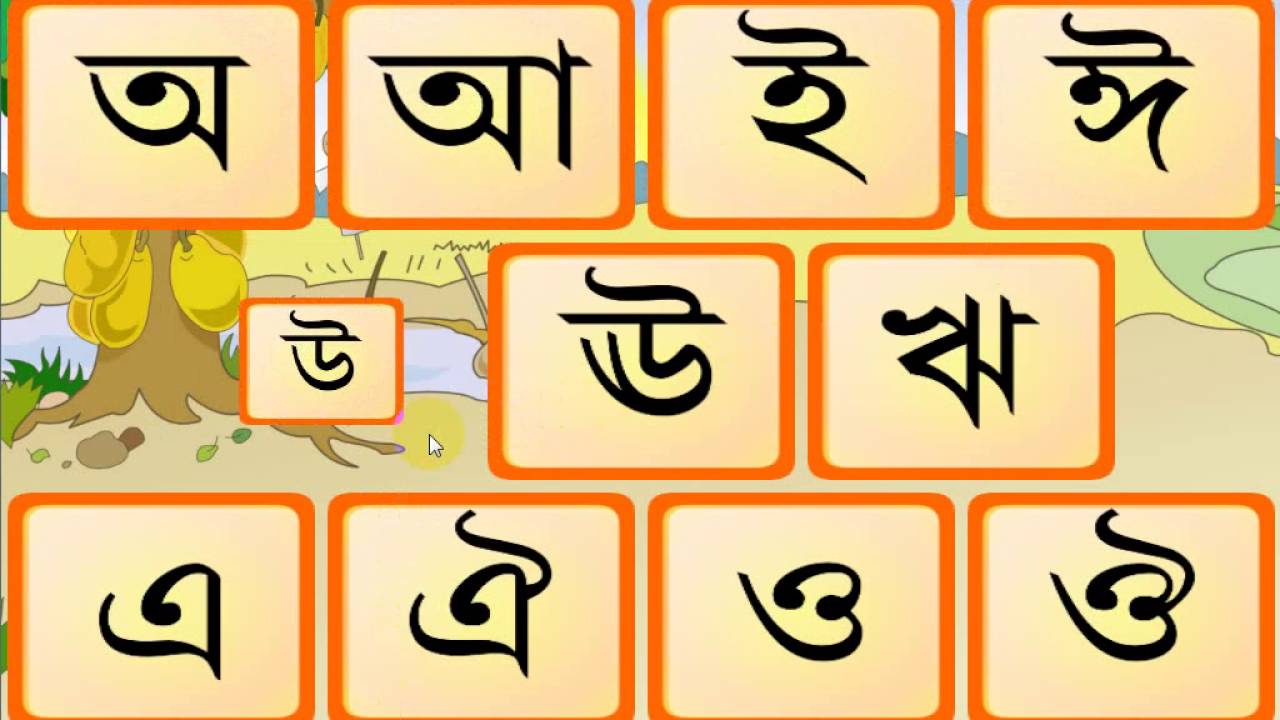 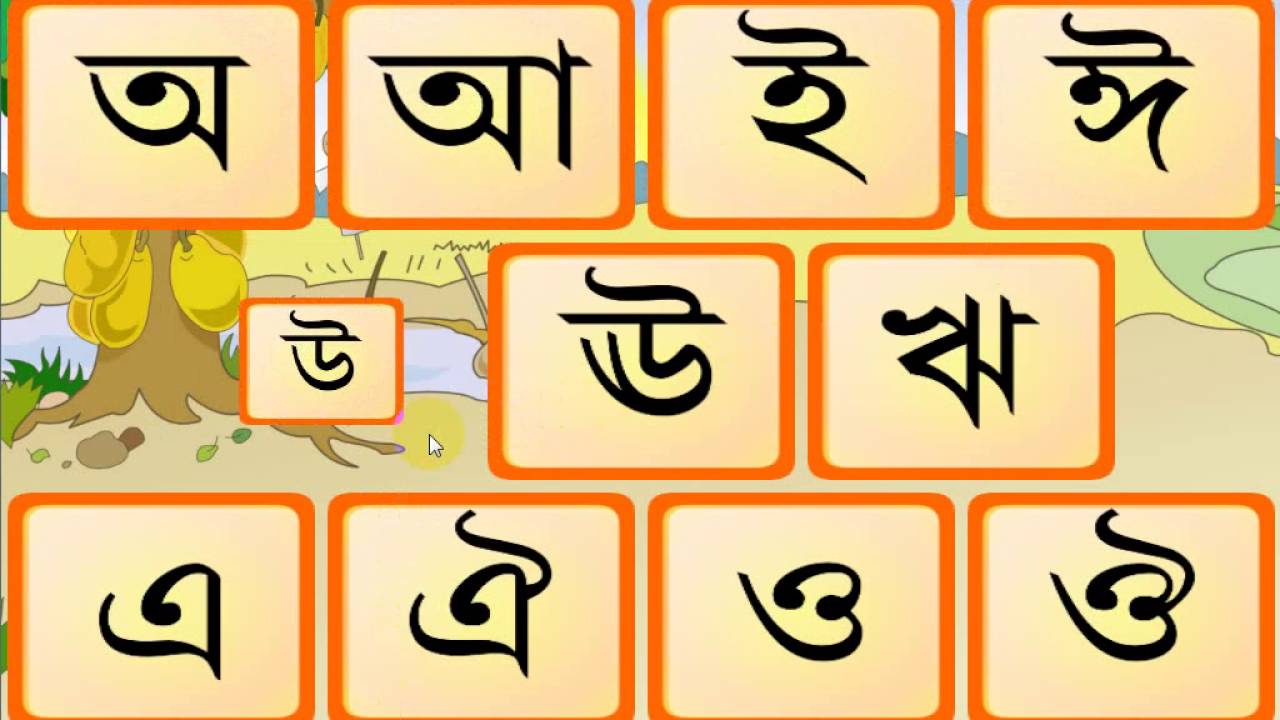 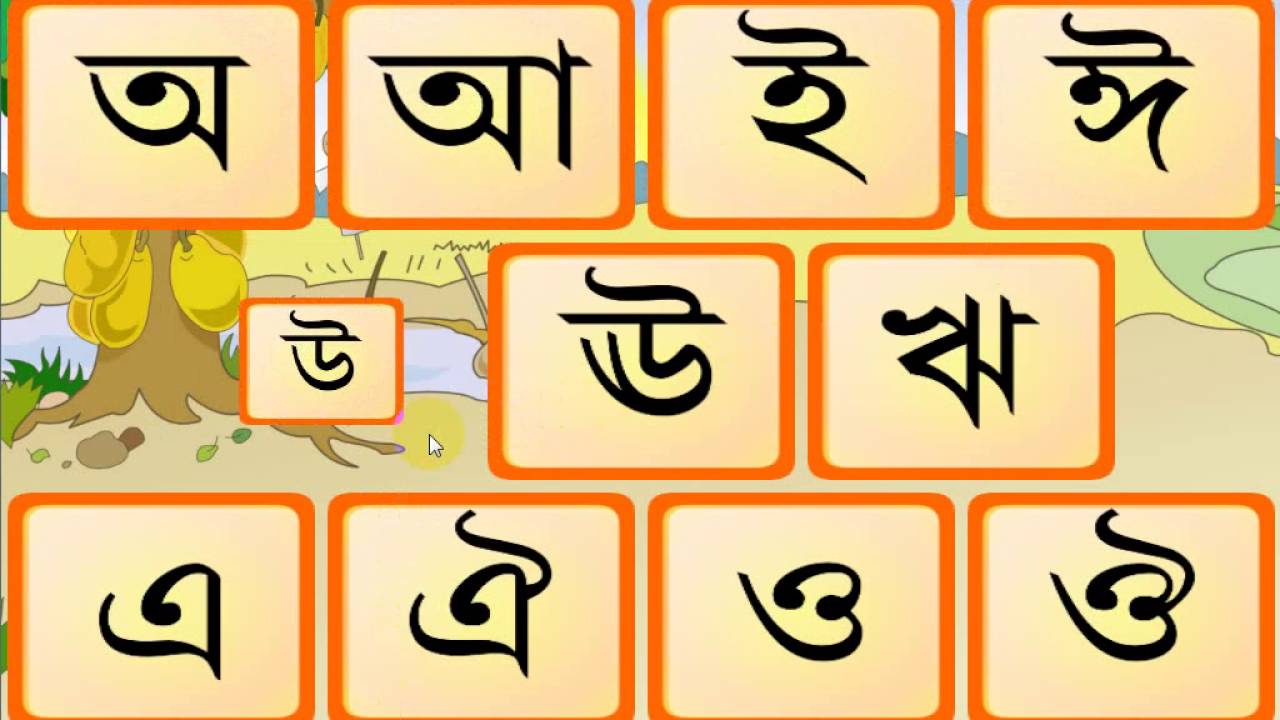 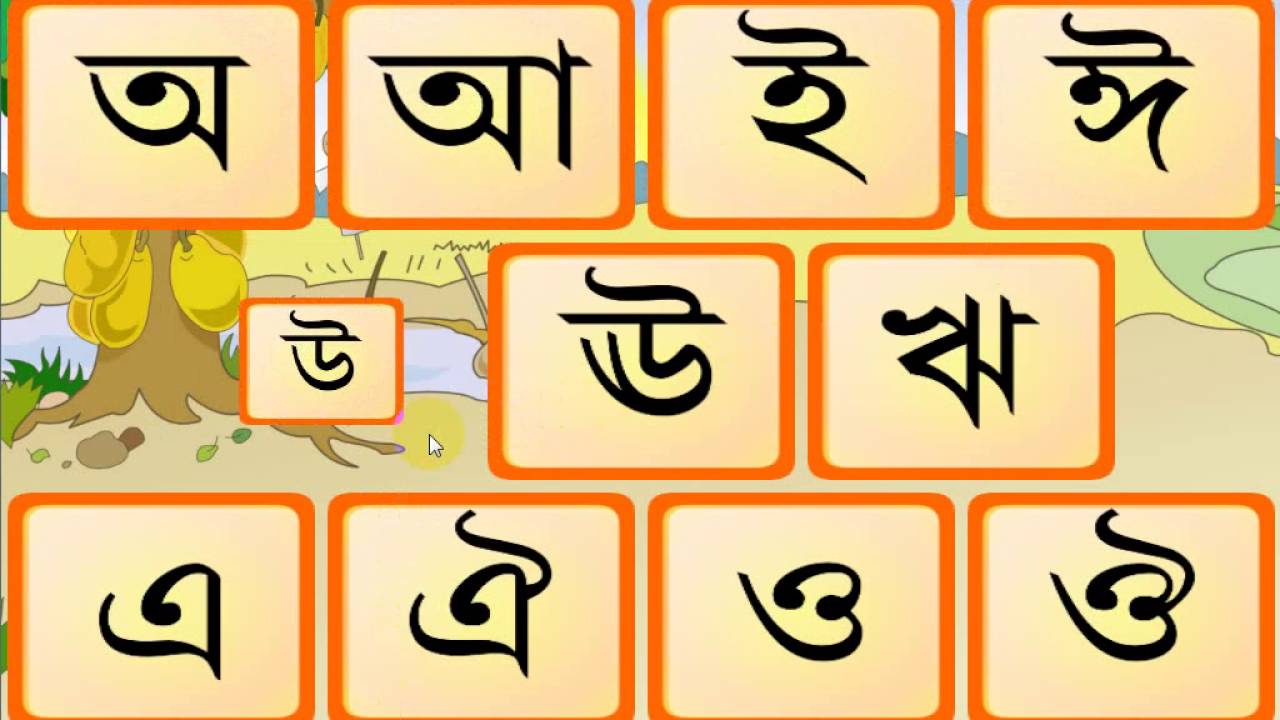 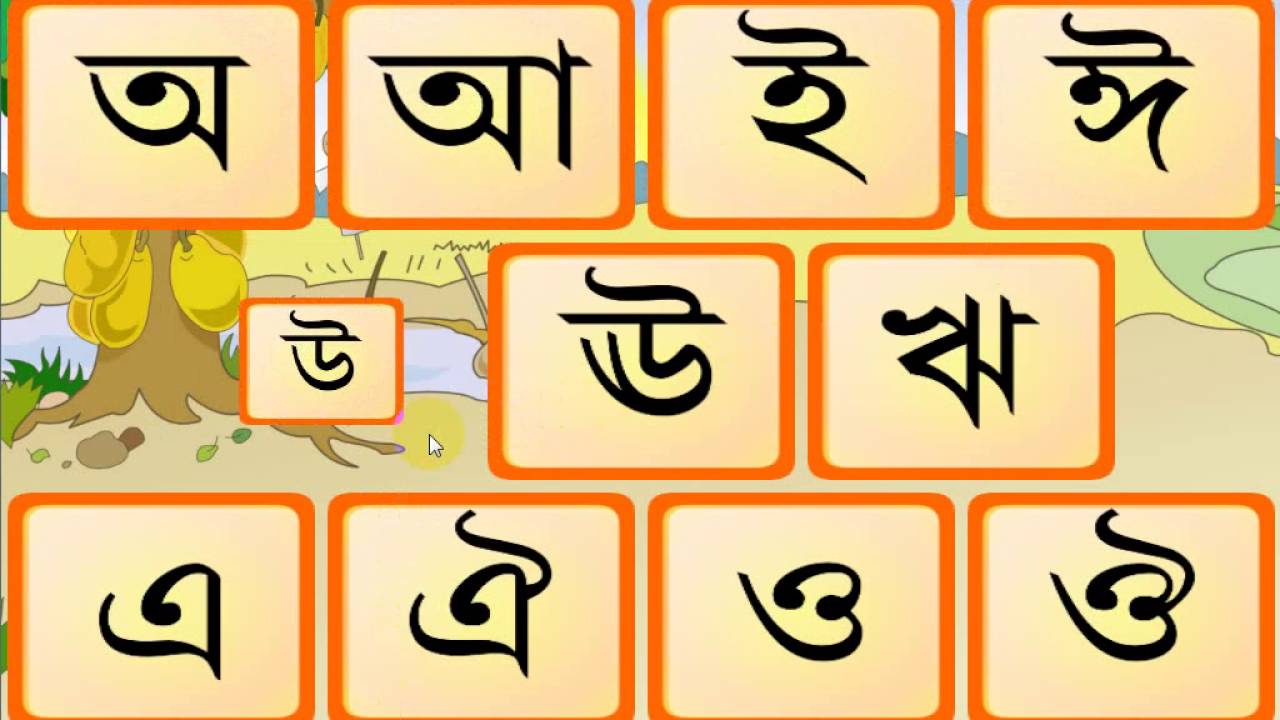 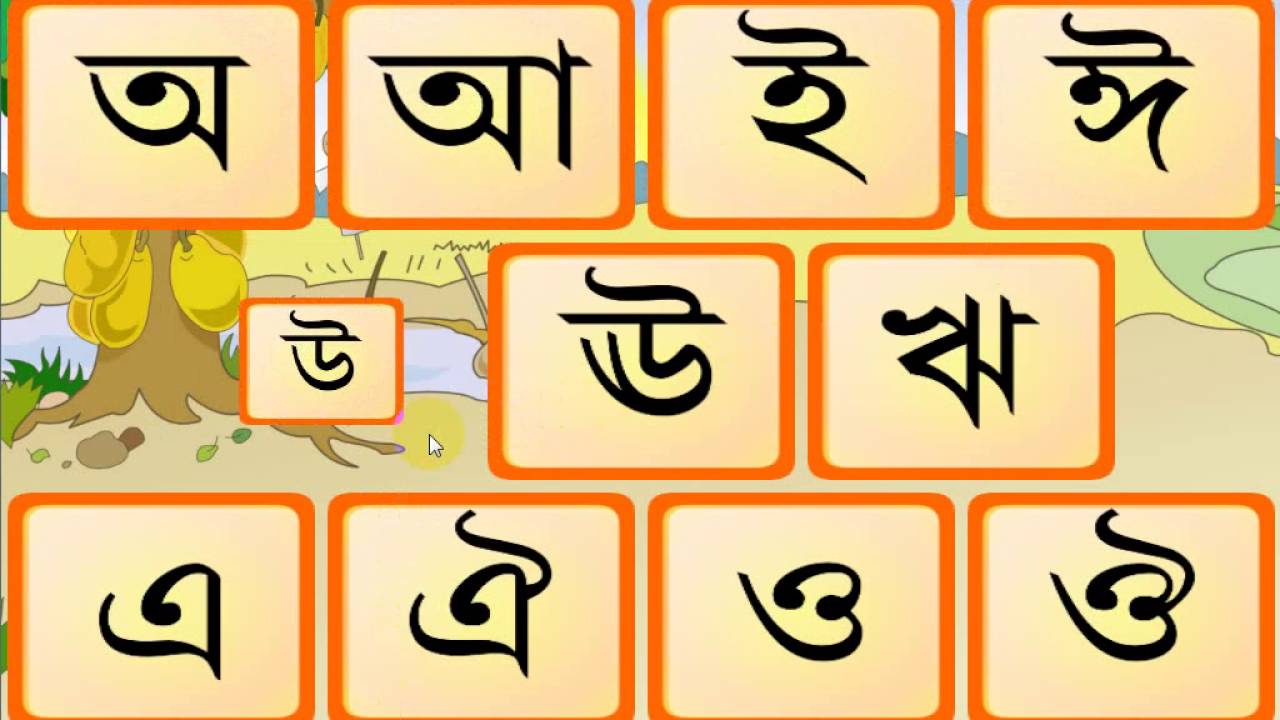 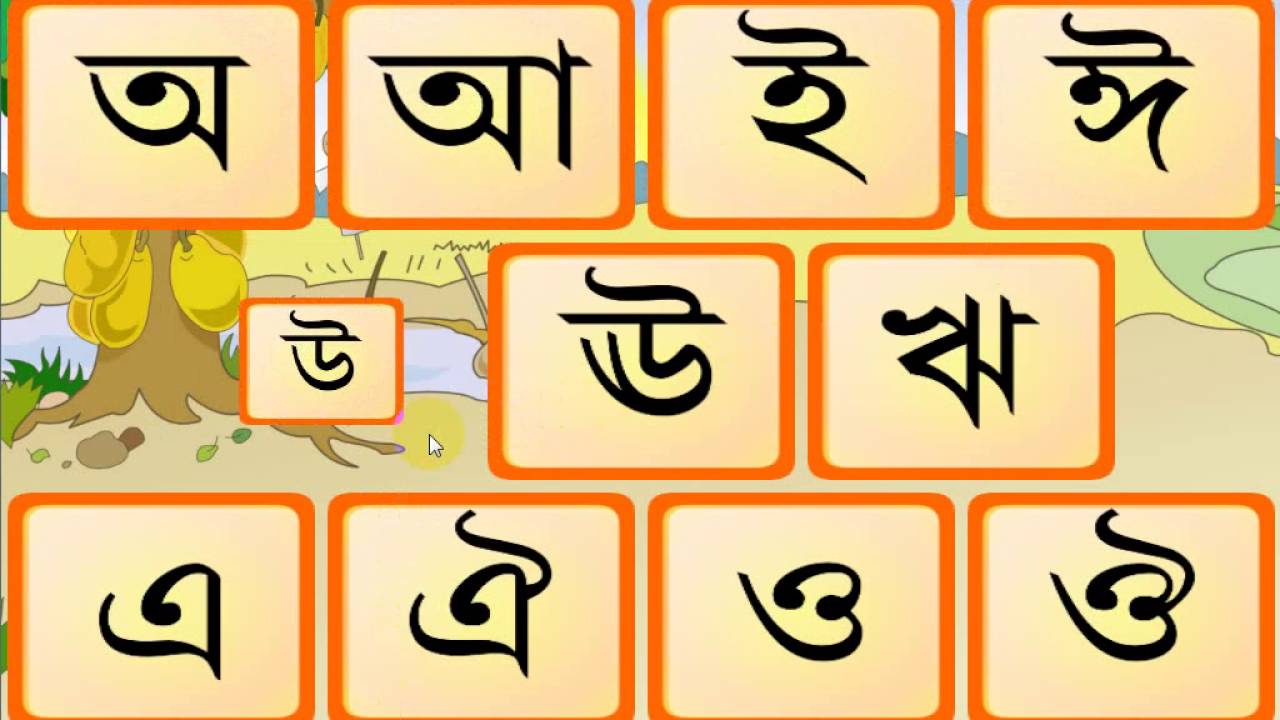 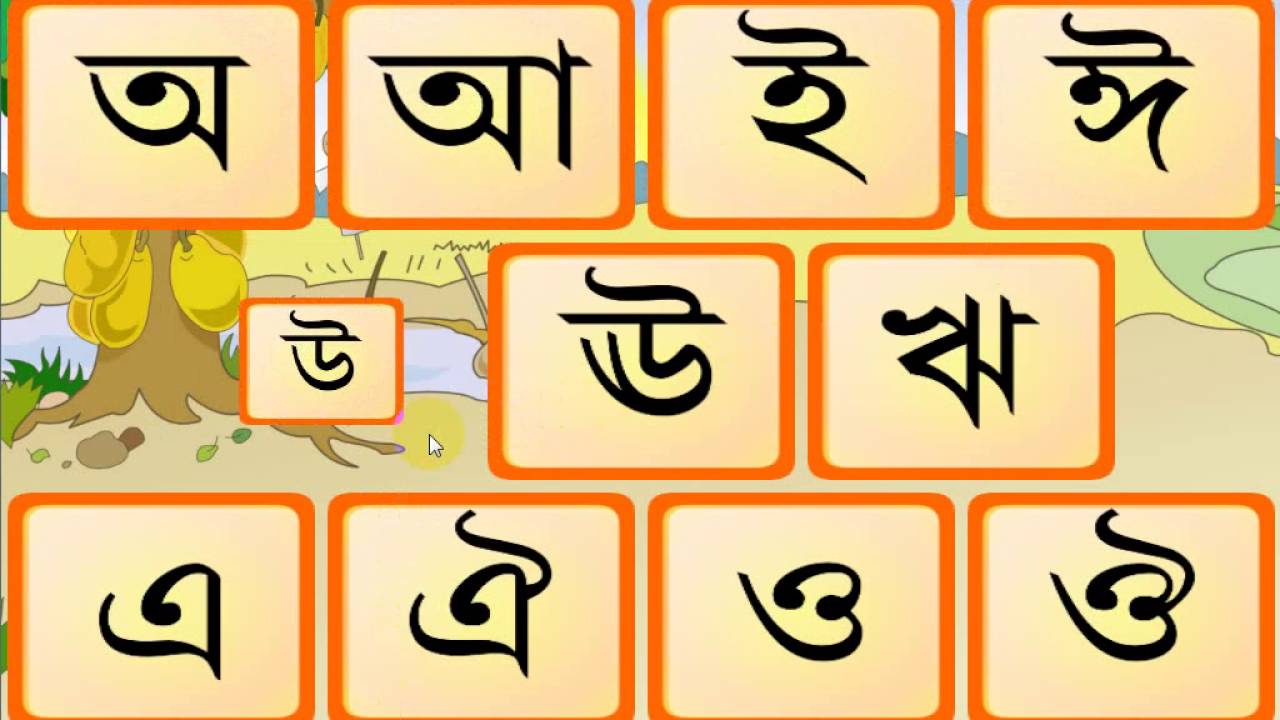 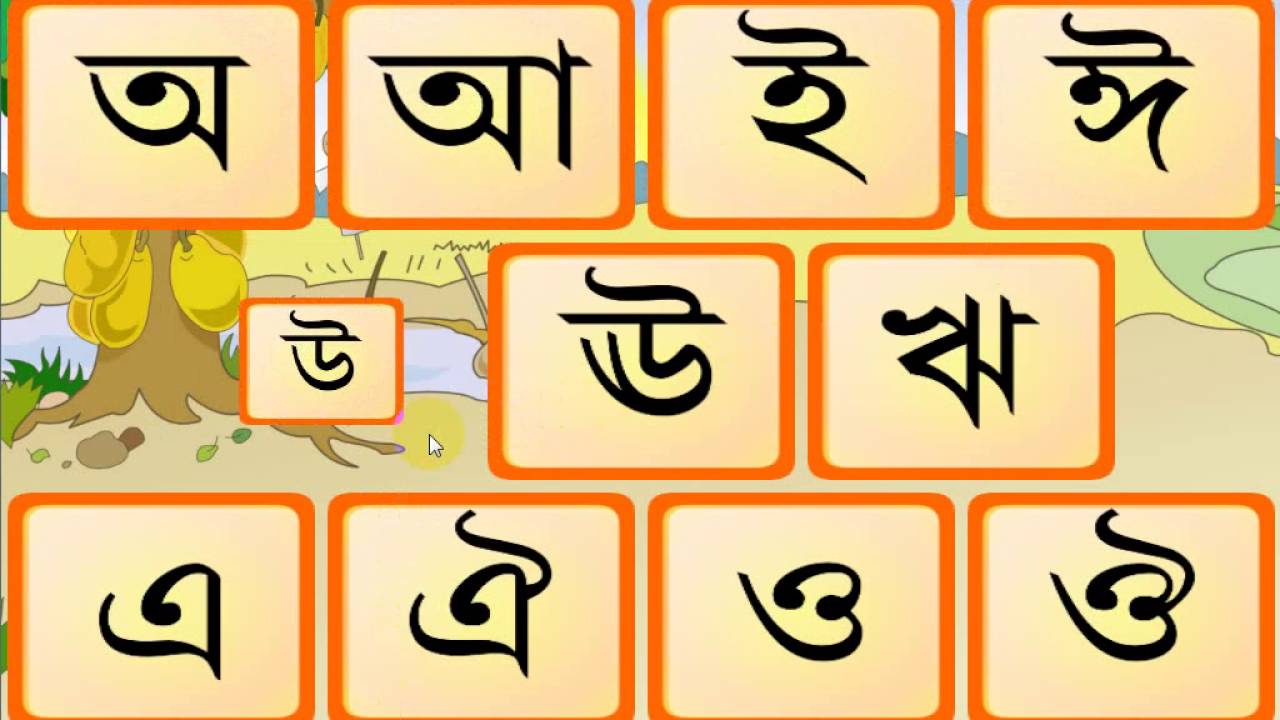 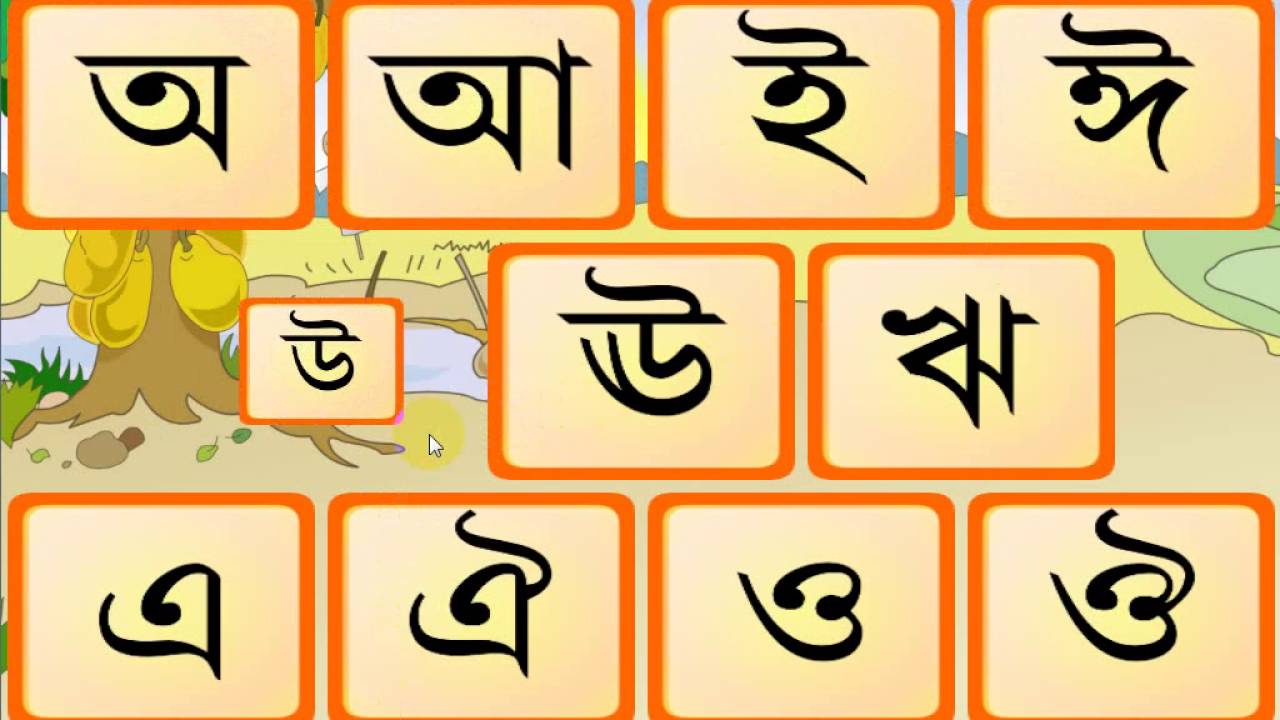 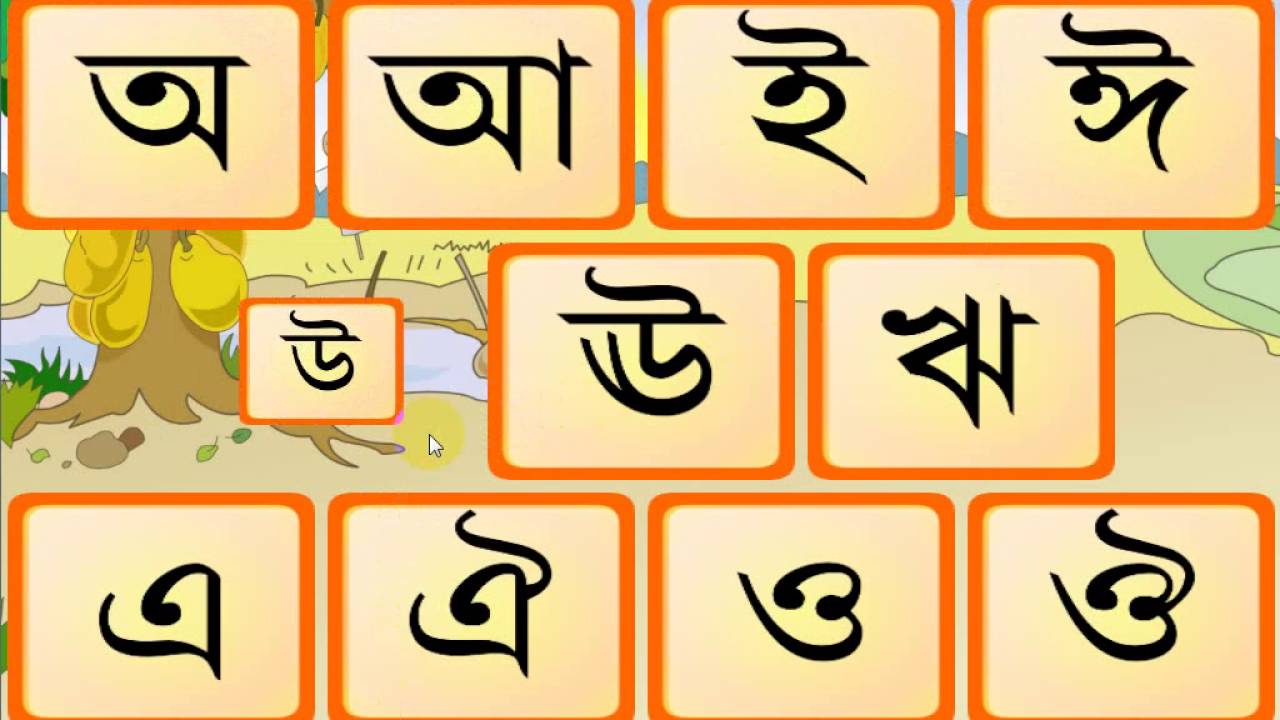 স্বরবর্ণ গুলো বোর্ডে লিখব
ই
আ
ঈ
অ
ঋ
উ
ঊ
ঔ
এ
ও
ঐ
মূল্যায়ন
স্বরবর্ণ লিখ।
ধন্যবাদ
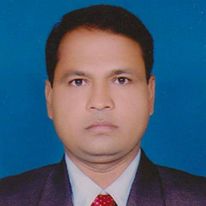